Land Preservation in Honey Brook Township
Shane Hadden
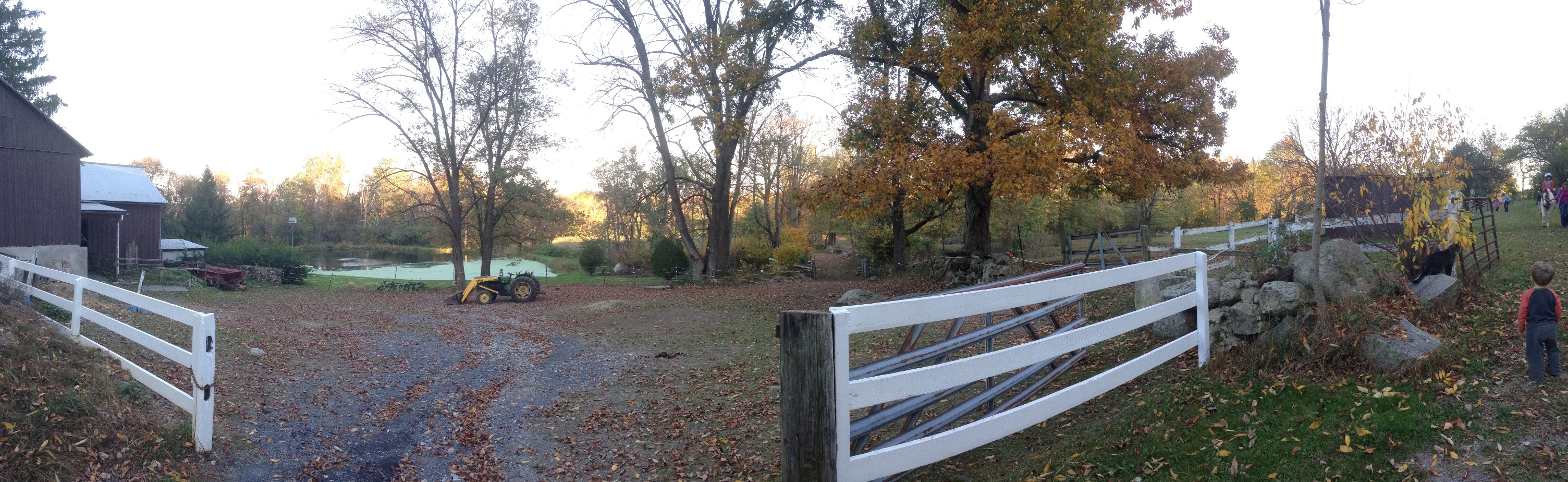 Thank you!
(Not the end yet)
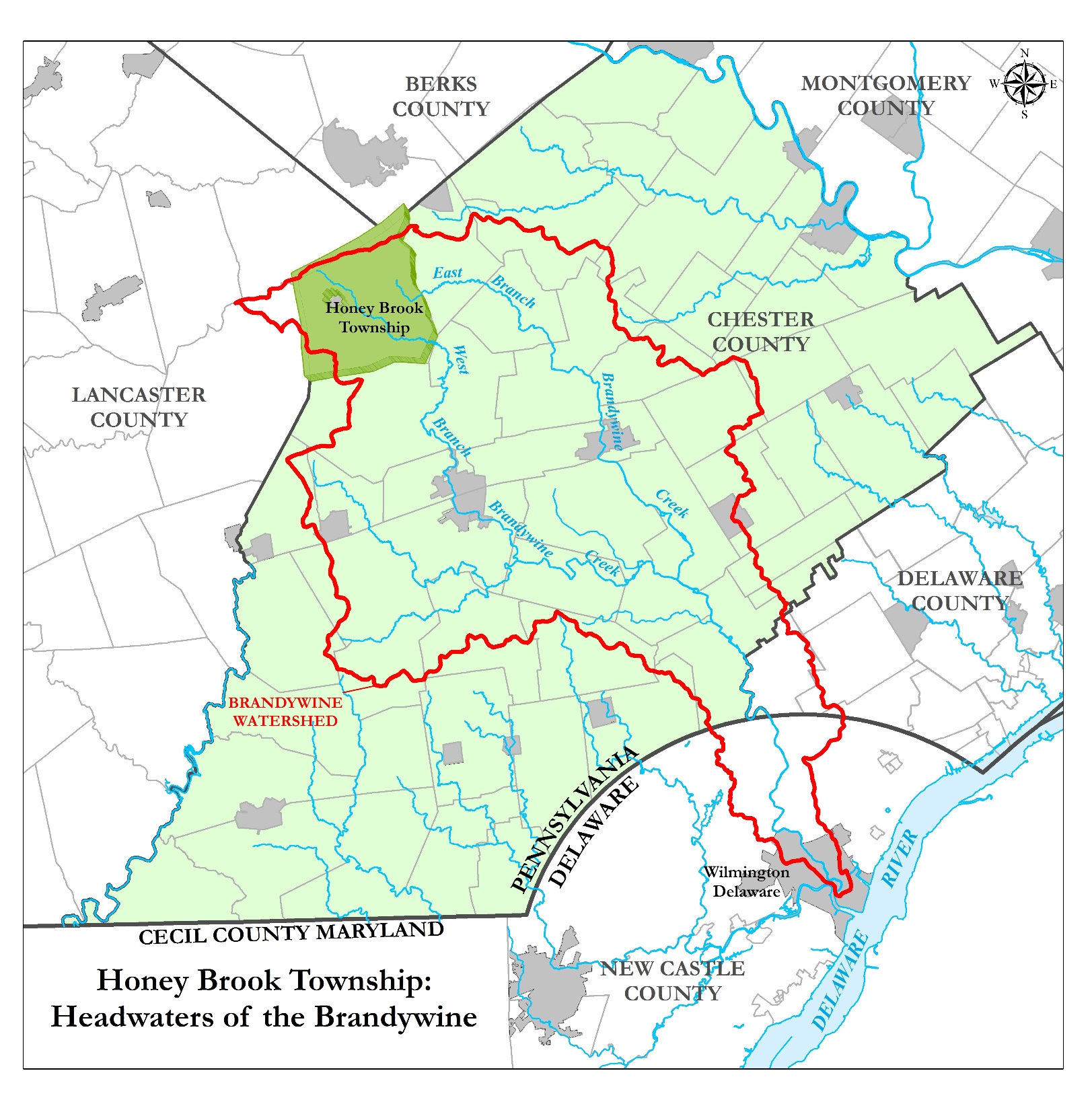 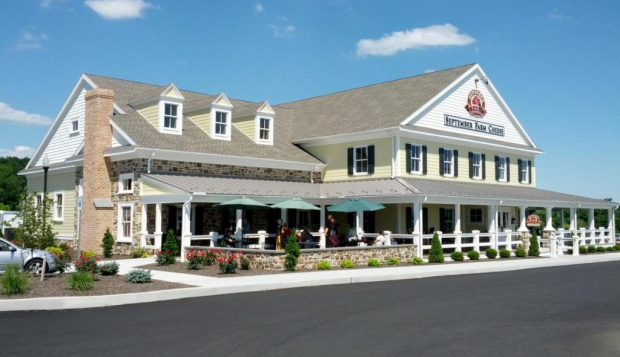 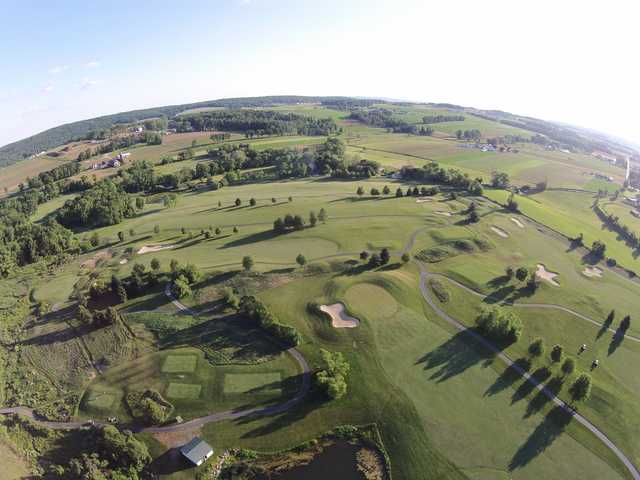 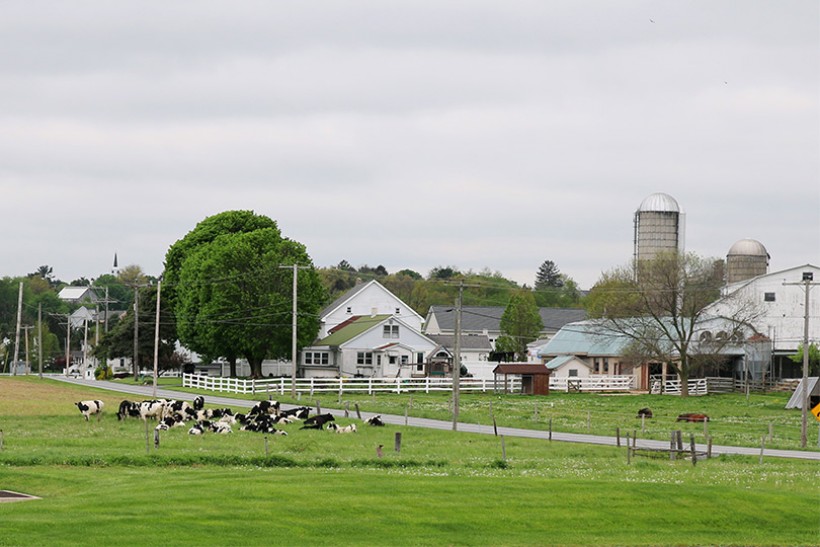 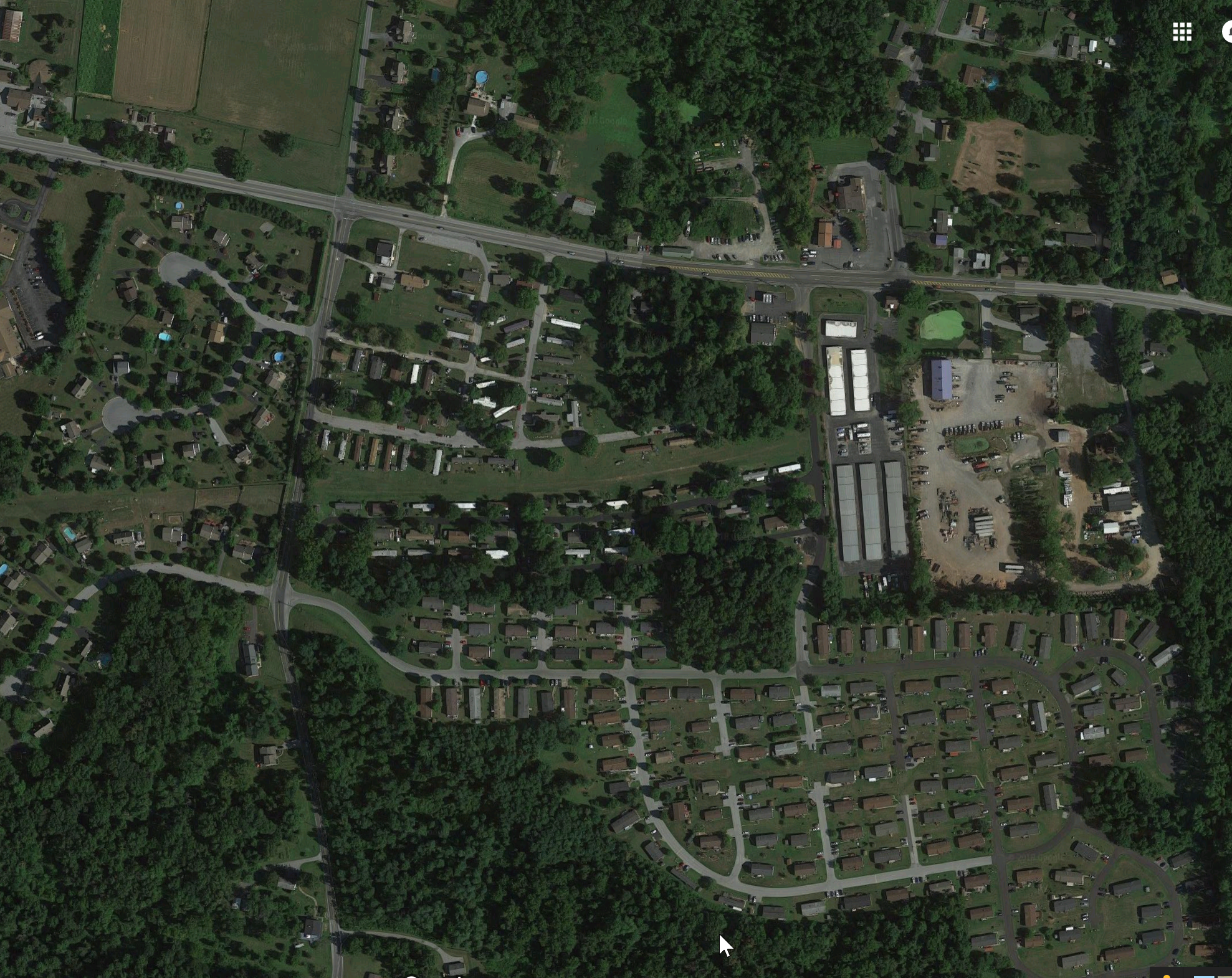 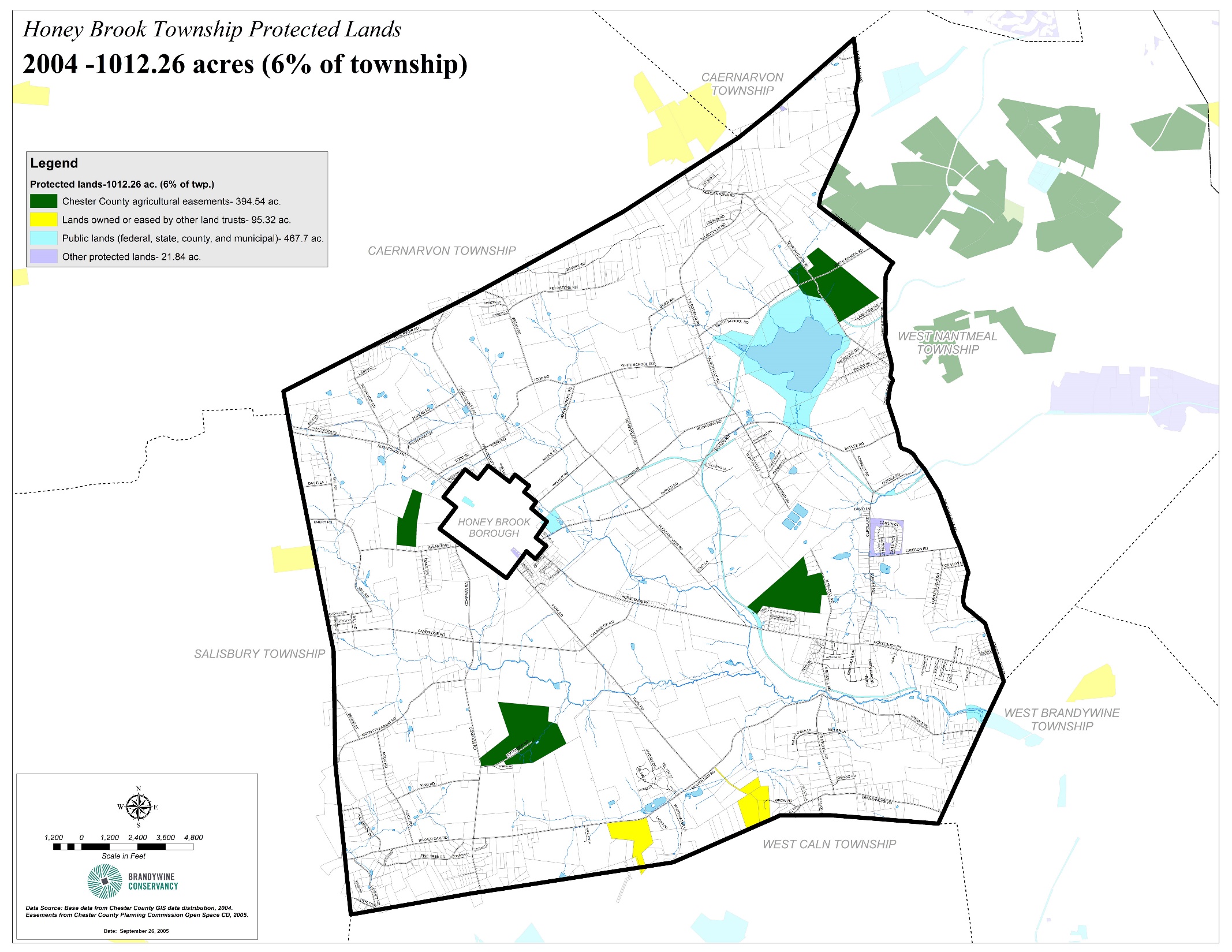 Land Preservation Program
Referendum – 0.5% Earned Income Tax

Committee Formation

Preservation Process
Program Growth
Funding sources expanded

Applications steady each year ~400ac

All kinds of farms and lands 

Plain Sect (Amish) participation
Progress
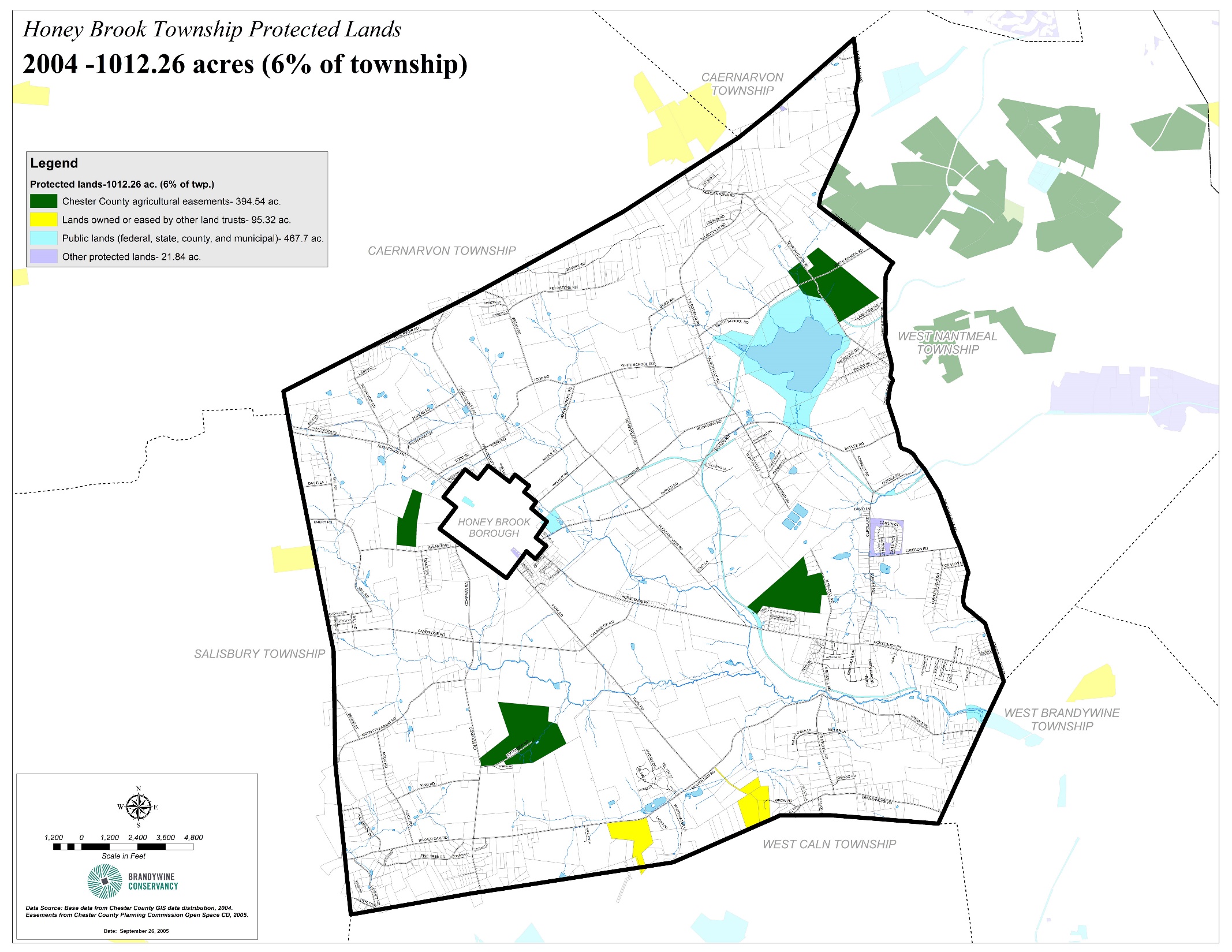 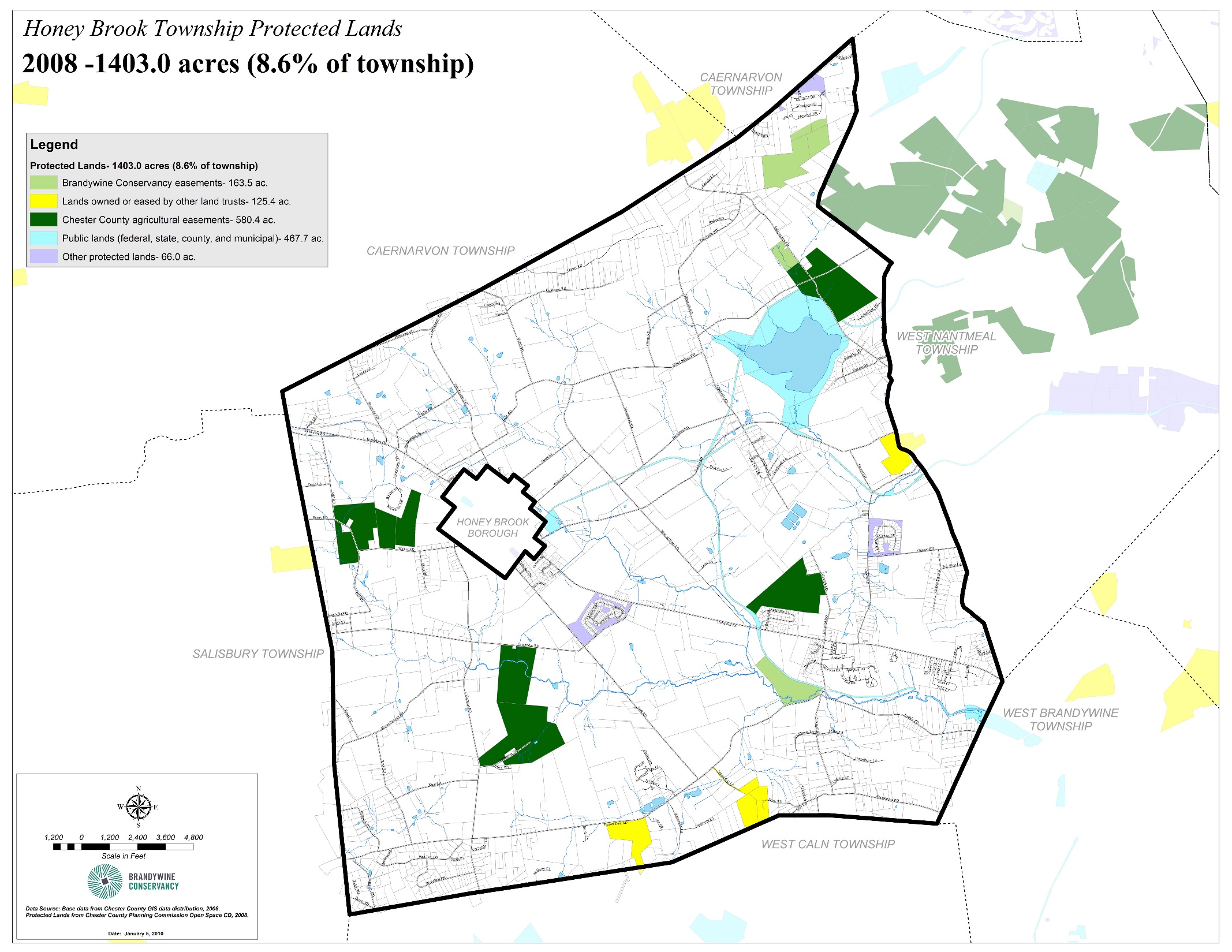 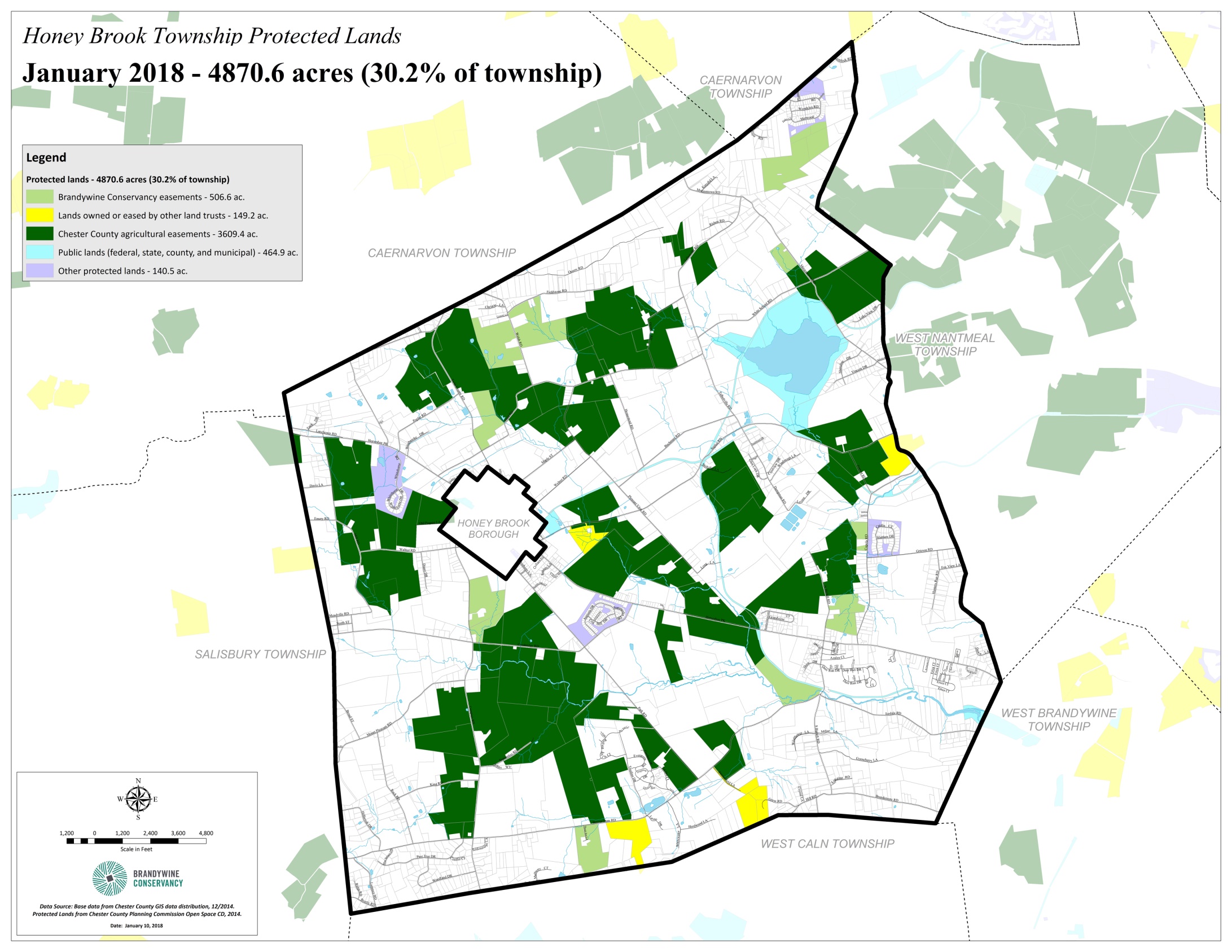 Why is preservation a good investment?
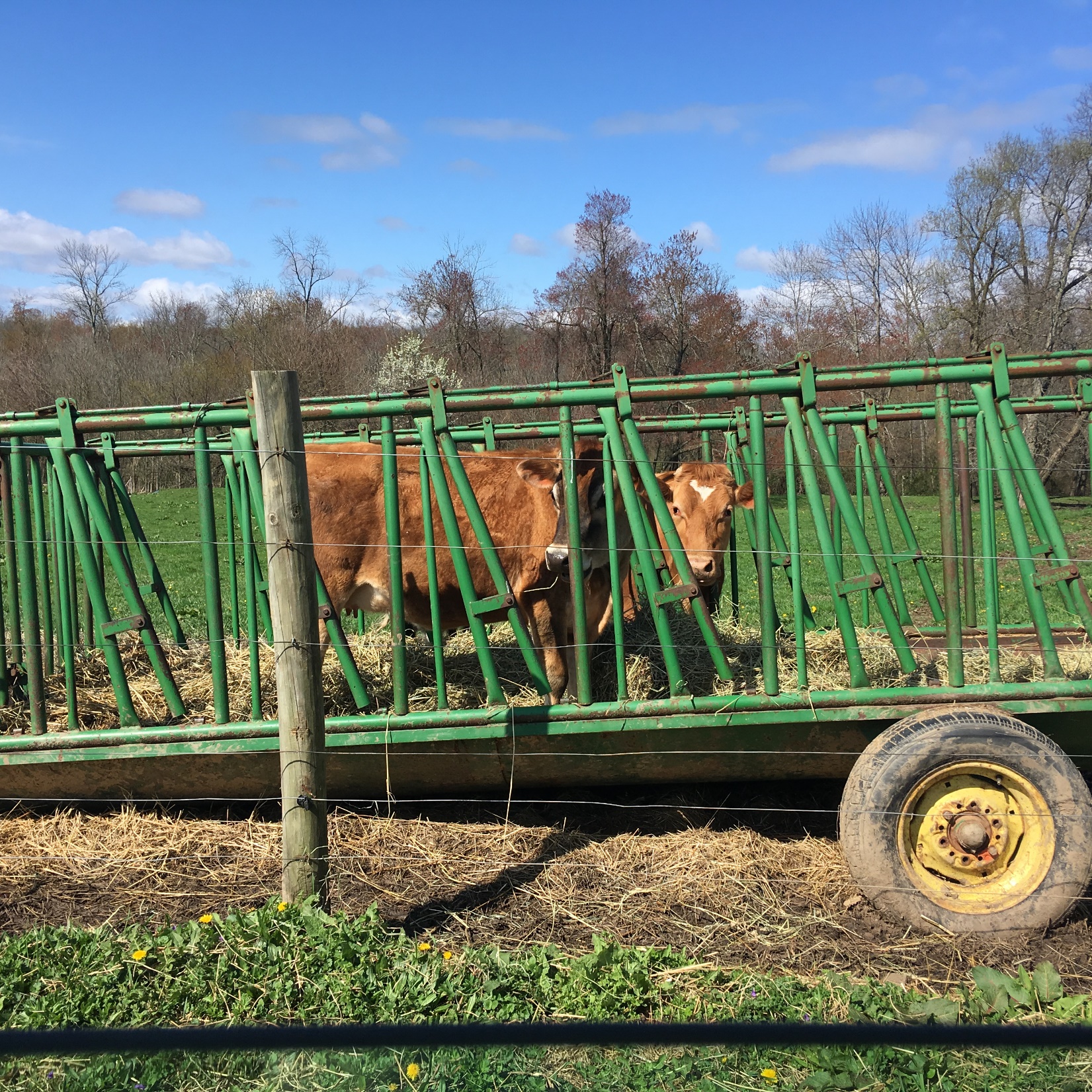 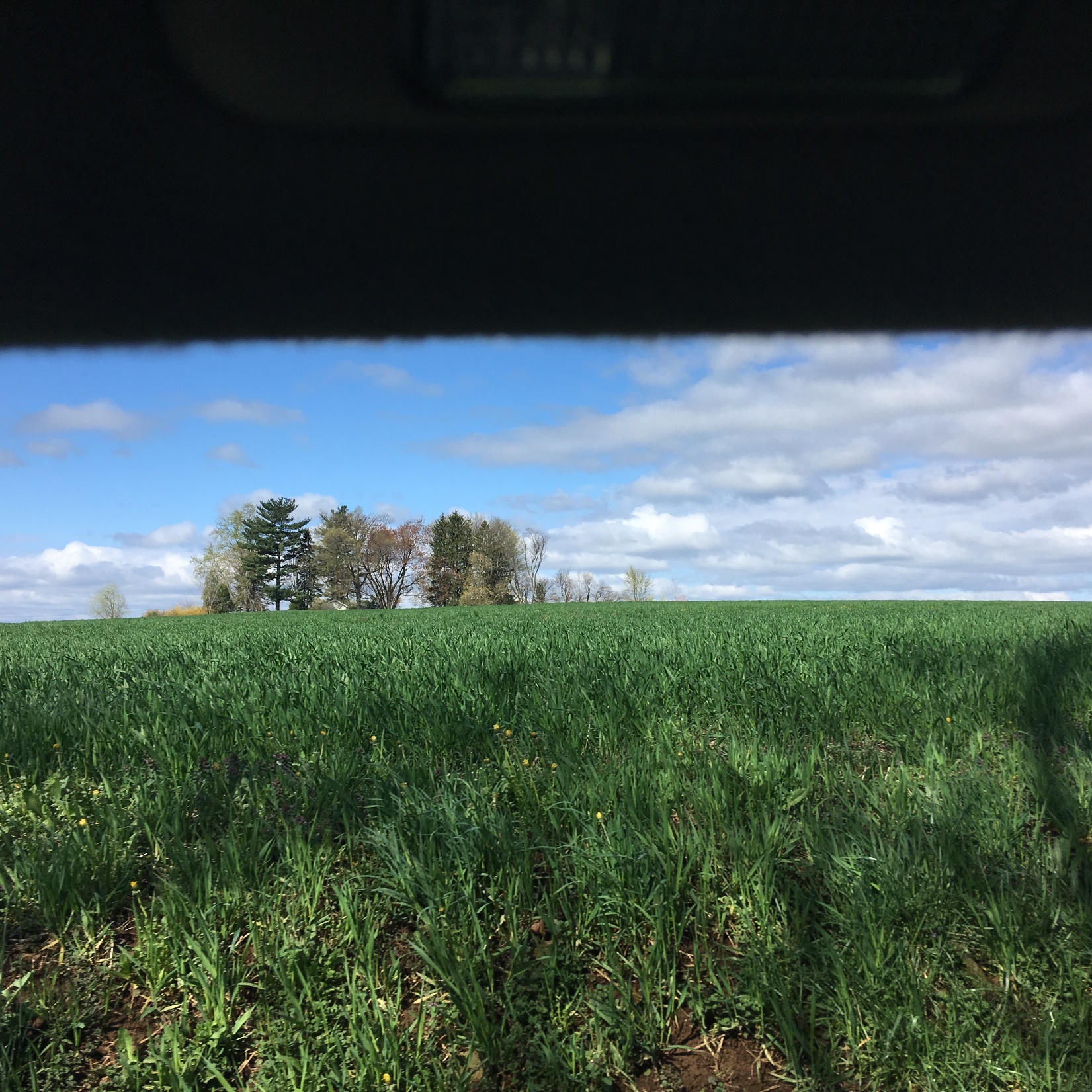 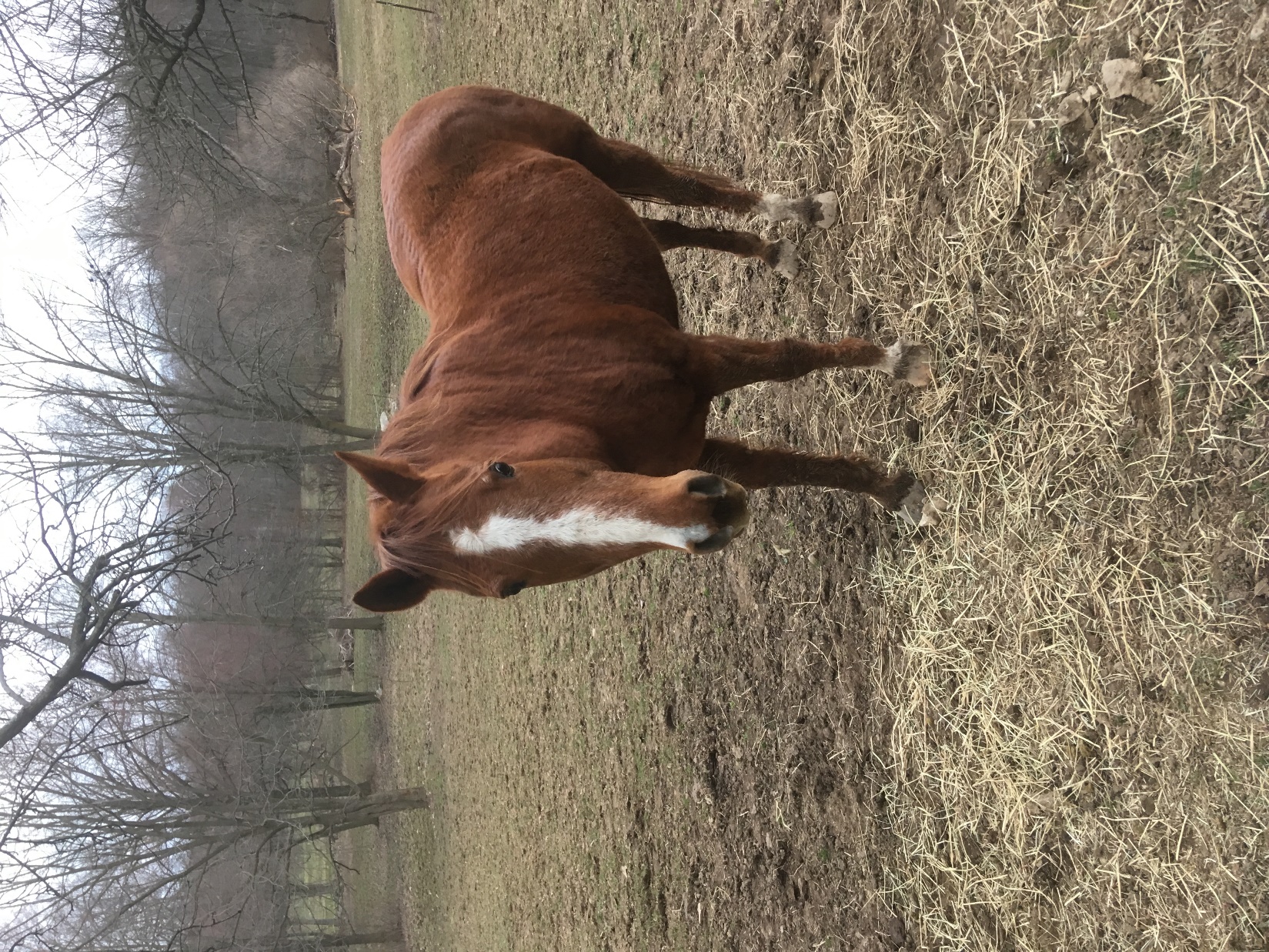 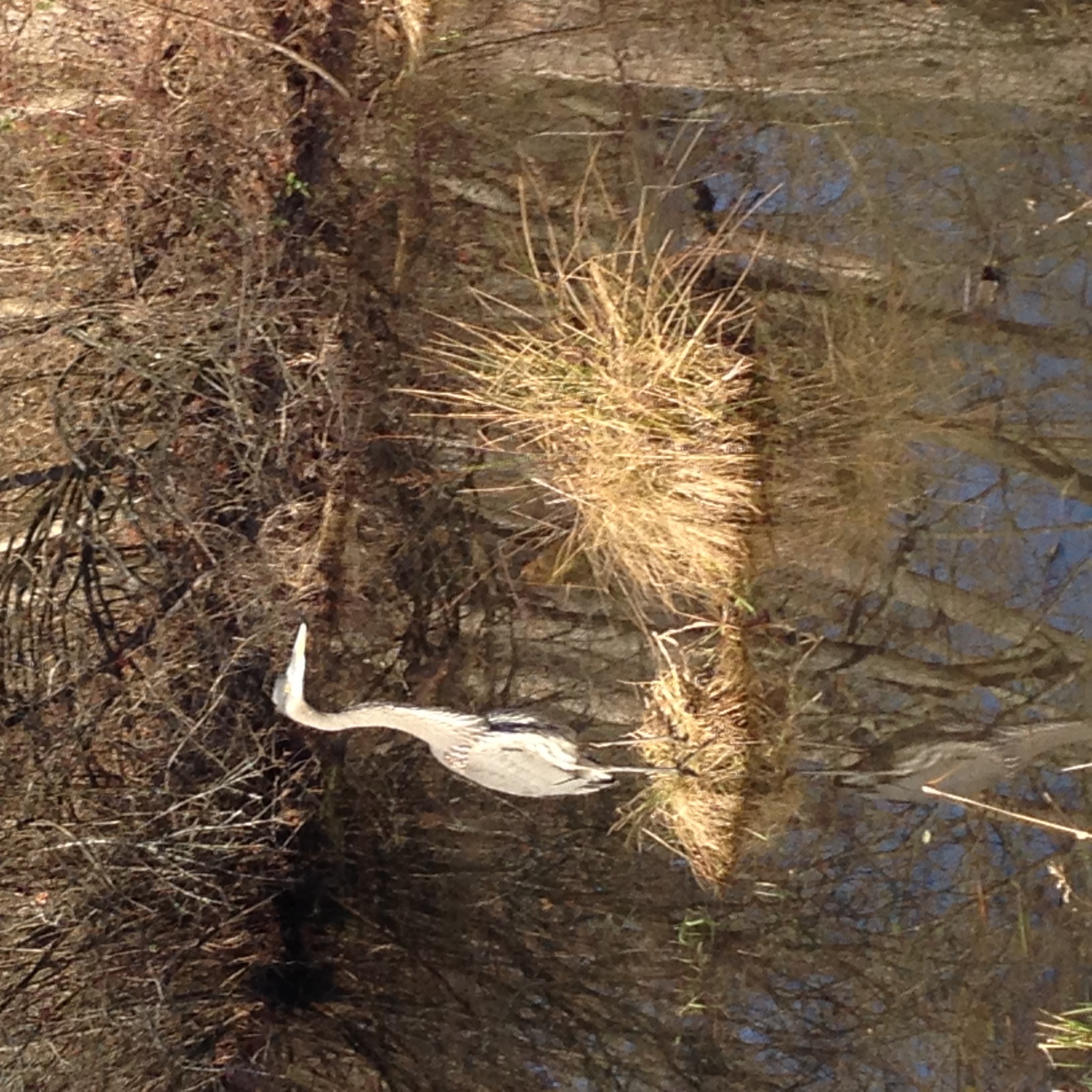 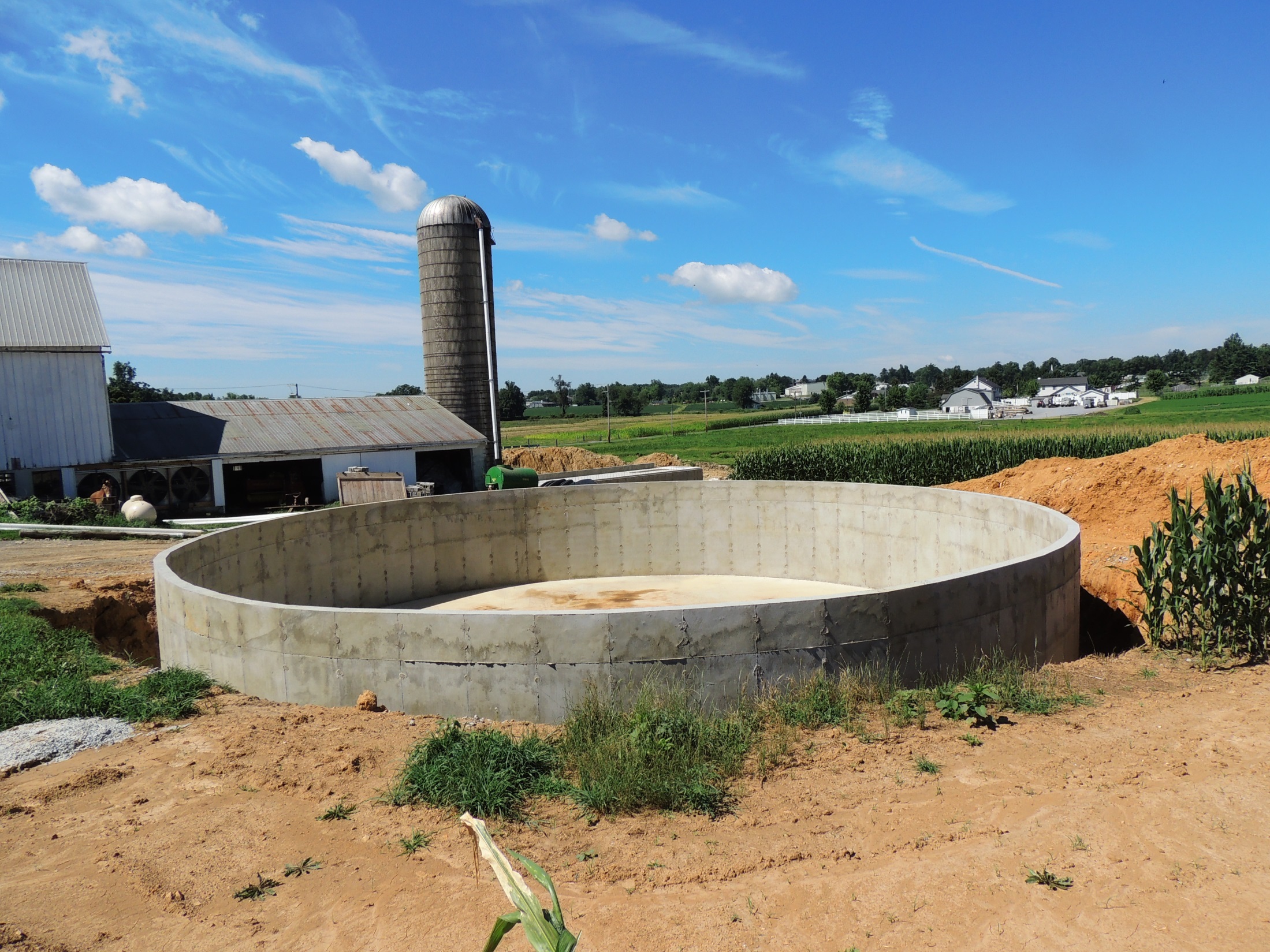 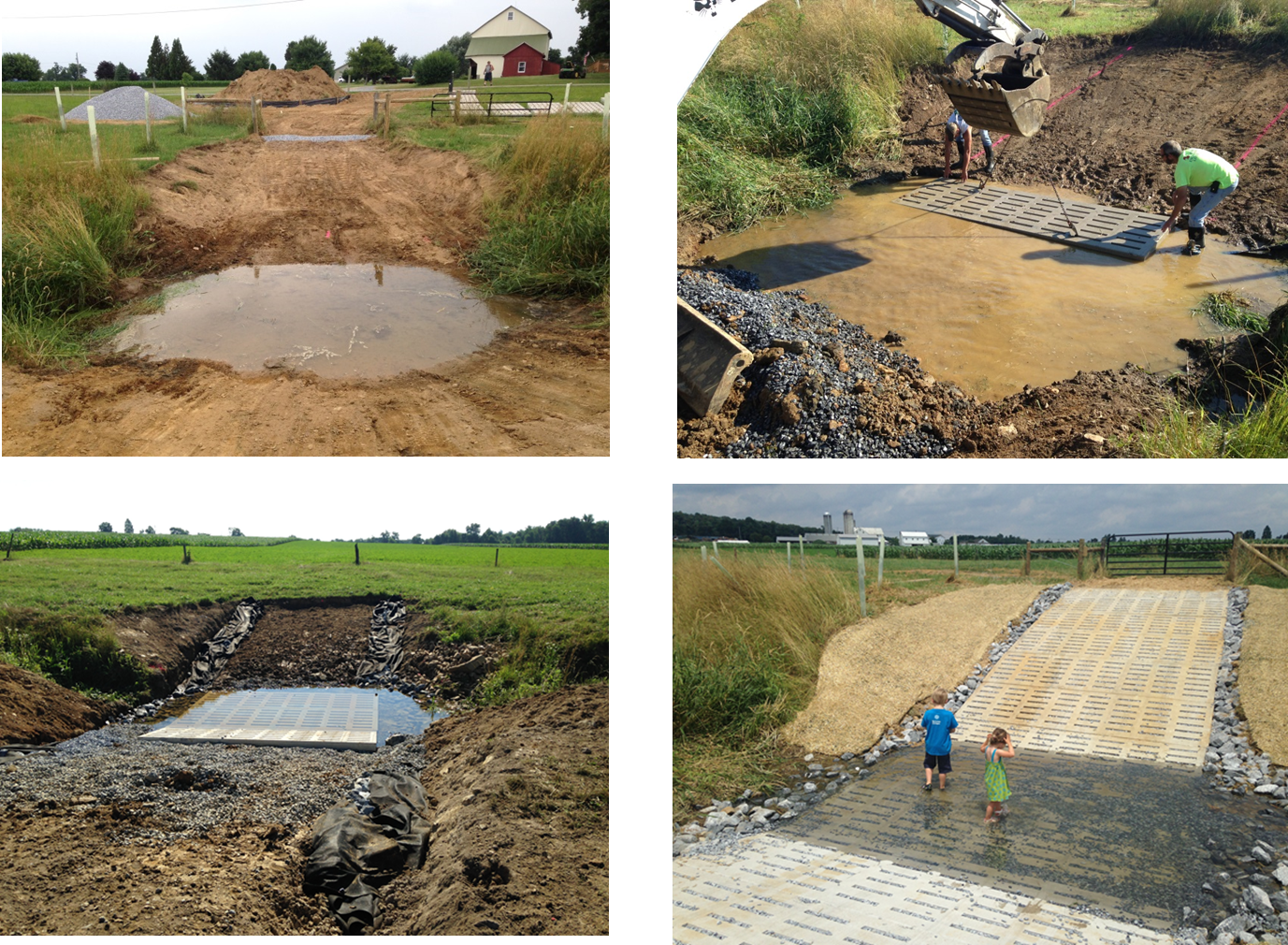 Next
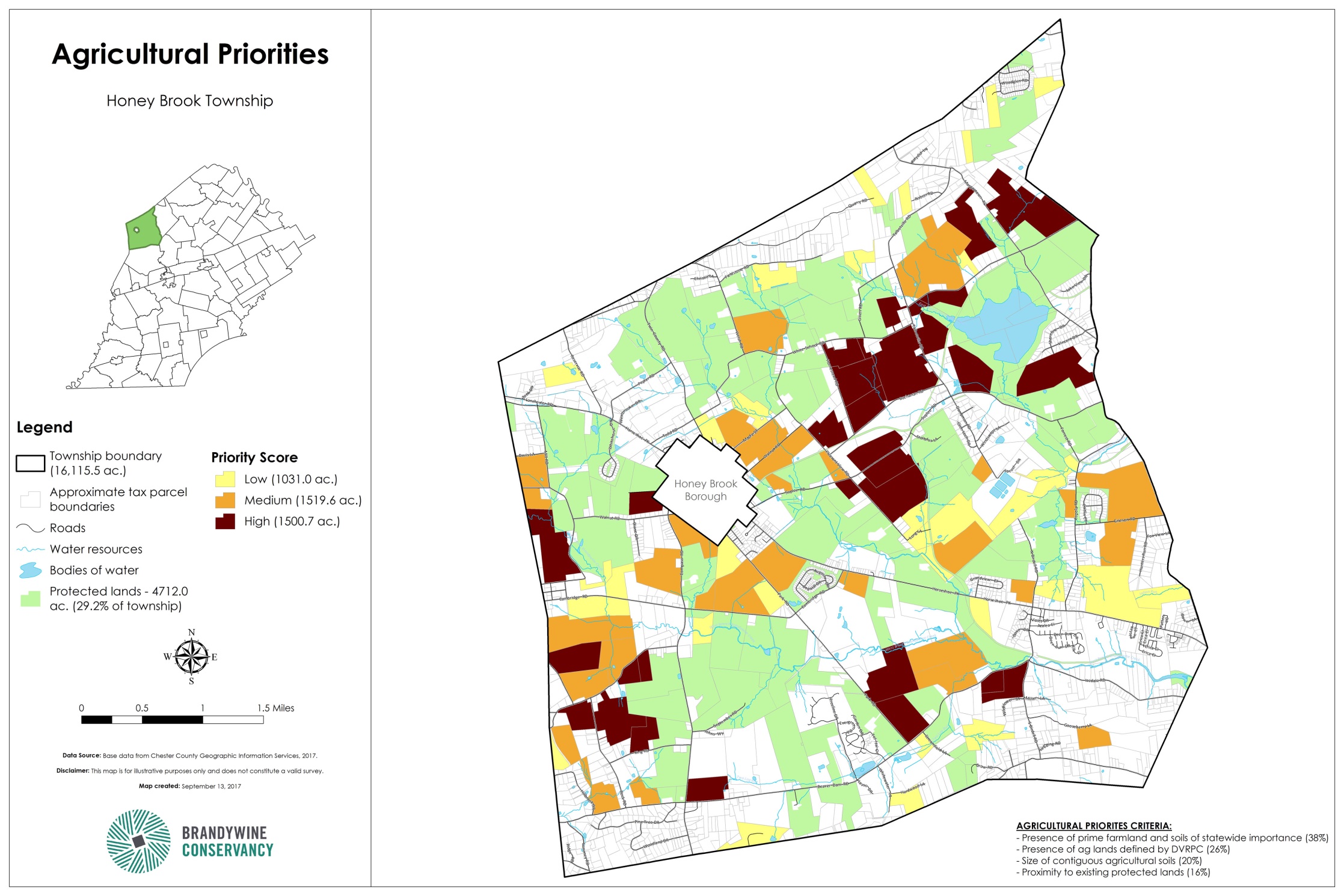 At the current rate of preservation, we could have all priority lands preserved in 12 more years.63% of the Township
Thank you!
(Last slide this time)